風しん抗体検査費用の全額助成と
 予防接種費用の一部助成をします
令和６年度
山形市では先天性風しん症候群の予防のために
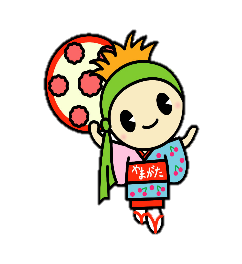 対　象　者
検査日及び接種日において山形市に住民票がある方のうち、

 ① 妊娠を希望する昭和４９年４月２日～平成７年４月１日生まれの女性
 ② 上記対象者①の女性（ただし、風しん抗体価が十分である方、過去に風しんに
　　かかった方及び予防接種を２回実施した方を除く。）の夫※及び同居家族
 ③ 風しんの抗体価が不十分な妊婦（妊婦健診結果判明前の者を含む）の夫※及び
　　同居家族
※婚姻関係は問いません。
※ ただし、次の方は対象となりませんのでご注意ください。
令和６年４月１日から令和７年３月３１日まで
（助成回数は、抗体検査・予防接種いずれも一人１回です。）
助成期間
抗体検査費用　　全額
予防接種費用　　麻しん風しん混合予防接種　６,０００円
　　　　　　　　風しん単抗原予防接種　　　４,０００円

※ 予防接種費用については、助成額を超えた金額は、自己負担となりますので、
　 医療機関にお支払いください。
　 なお、接種を受けた方が、山形市へ助成額の申請をする必要はありません。

※ ただし、上記対象者で生活保護世帯及び中国残留邦人等支援給付を受けている
　 世帯の方は、事前に母子保健課（霞城セントラル３階）での申請が必要です。
　 抗体検査または予防接種をした後の無料申請は、受付できませんのでご注意
　 ください。
助成額
裏面記載あり
風しん抗体検査と予防接種費用の助成について
抗体検査
および
接種場所
山形市風しん抗体検査および予防接種費用助成事業における
山形市内の協力医療機関
（山形市ホームページに一覧を掲載しています。）
まず、協力医療機関に各自予約をします。
※生活保護世帯及び中国残留邦人等支援給付を受けている世帯の方は、事前に母子保健課
（霞城セントラル３階）で発行する無料券が必要です。

① 風しん抗体検査（血液検査）を行います。その結果、風しんの
抗体価が十分であると確認できた場合は、ここまでの助成となります。

② 風しん抗体検査の結果、風しん抗体価が不十分※と確認された場合は、
麻しん風しん混合【MR】または風しん予防接種を受けます。

※風しん抗体価が不十分の定義・・・ＨＩ法で１６倍以下もしくはＥＩＡ法で８．０未満
※風しん抗体検査申請書と、予防接種予診票は、協力医療機関に置いてあります。必要事項を
記入して受けてください。なお、接種前には接種医療機関でお渡しする説明書をお読みください。
受け方
受け方イメージ
・身分証（原本）
（健康保険証、運転免許証、パスポート等生年月日、山形市民であることが確認できる書類）

・風しん抗体検査及び予防接種をお受けになるご自身の母子健康手帳
（過去の風しん予防接種履歴を確認させていただくため、お持ちの方は持参してください。）

・対象者②の場合は、ご自分の身分証（原本）と、事業対象となる女性の身分証（原本又は写し）

・対象者③の場合は、ご自分の身分証（原本）と、妊婦の母子健康手帳（原本又は写し）
持ち物
＜Q＆A＞
　Ｑ１　風しんとはどんな病気ですか？また、先天性風しん症候群とはなんですか？


　Ａ１　風しんウイルスの飛沫感染によって発症します。潜伏期間は２～３週間で、主な症状として
　　　　発疹、発熱、リンパ節の腫れが認められます。風しんの症状は、お子さんでは比較的軽いの
　　　　ですが、ごくまれに脳炎、血小板減少性紫斑病などの合併症が発生することがあります。妊
　　　　娠早期の女性が風しんにかかると、難聴、心疾患、白内障などの障害をもった赤ちゃんが生
　　　　まれる可能性があります。これらの障害を先天性風しん症候群と言います。

　Ｑ２　これまで風しんの予防接種を受けたという記録がありません。この場合、予防接種を受ける
　　　　べきなのでしょうか？

　Ａ２　予防接種を受けたことが記録で確認されていない場合、男女ともなるべく早く接種すること
　　　　をお勧めします。血液検査で十分高い抗体価があることが確認された場合には、この必要は
　　　　ありません。
　　　　　　　　　　　　　　　　　　　　　　　　　　　　　　　　　　　　　　国立感染症研究所HP等より抜粋　山形市作成
抗体価が十分
協力医療機関
予防接種なし
抗体検査
各自予約
抗体価が不十分※
予防接種
【問い合わせ】　山形市母子保健課（山形市保健所内）　
　　　〒990-8580　山形市城南町１丁目１番１号　霞城セントラル３階
　　　電話　０２３ー６４７ー２２８０　　　FAX　０２３－６４７－２２８１
　　　開庁時間：火曜～日曜日　午前８時３０分～午後５時１５分
　　　閉庁日：月曜日・祝日・年末年始（日曜、月曜が祝日の場合は、火曜日も閉庁。）※閉庁日はこれによらない
　　　　　　　　　 場合がありますので、山形市公式ホームページの「母子保健課開庁日カレンダー」のページをご確認ください。
既に抗体価が不十分と確認がとれている（記録がある）場合